Figure 1 Hypothetical response of trees from different thermal environments to an increase in growth temperature. The ...
Tree Physiol, Volume 30, Issue 6, June 2010, Pages 669–688, https://doi.org/10.1093/treephys/tpq015
The content of this slide may be subject to copyright: please see the slide notes for details.
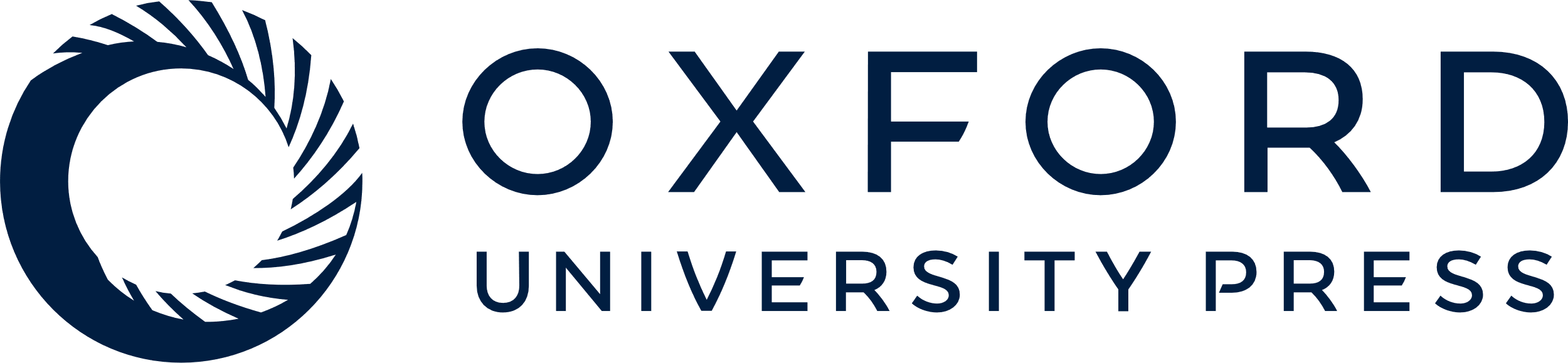 [Speaker Notes: Figure 1 Hypothetical response of trees from different thermal environments to an increase in growth temperature. The colored region indicates the range of responses possible. Species from colder environments (in blue) would generally show a positive growth response to warming but could show reduced growth if water or nutrients were limiting. Species from warmer environments (in red) would always experience decreased growth, with less variation between individuals or species.


Unless provided in the caption above, the following copyright applies to the content of this slide: © Oxford University Press 2010]